4to
Grado
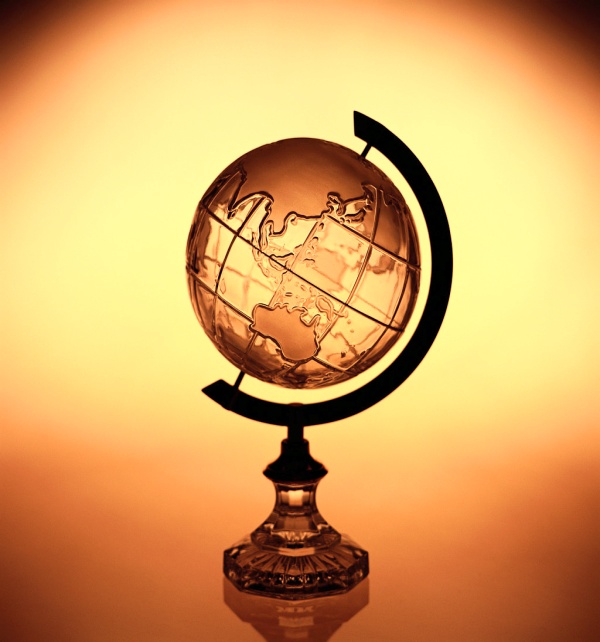 Instrucciones del Maestro 
Pre-Evaluación Trimestre 2
Pasos secuenciales hacia el dominio del Estándar
Lectura
12 Preguntas de selección múltiple 
  1 Respuesta construida  
Investigación
  3 Respuestas construidas 
Escritura
  1 Composición completa (Tarea de rendimiento)
  1 Escrito breve  
  1 Escribir para revisar  
Escritura con lenguaje integrado 
  1 Lenguaje/ Vocabulario 
  1 Editar/Clarificar
1
Tarea de Rendimiento al nivel de grado
4to
Trimestre dos 
Pre-Evaluación
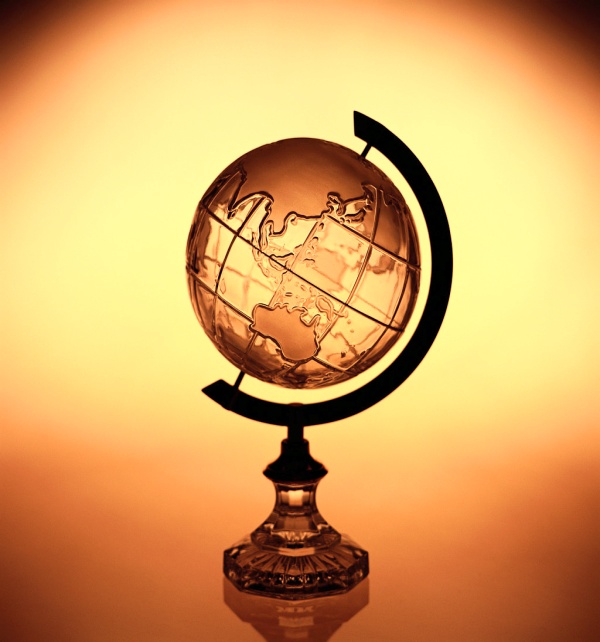 Nota:  Pueden haber más estándares por objetivo.  Los estándares de escritura evaluados aparecen dentro del recuadro.
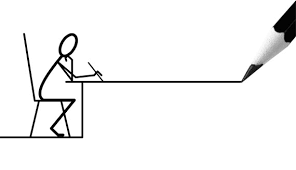 Las actividades para la tarea de rendimiento en las clases de K − 6 fueron escritas por :                                                                                                                                                                                                                                                                                                                                                                                                                                                                                                                                                                                                                                                                                                                                                                                                                                                                                                                                                                                                                                                                                                                                                                                                                                                                                                                                                                                                                                                                                                                                                                                                                                                                                                                                                                                                                                                                                                                                                                                                                                                                                                                                                                                                                                                                                                                                                                                                                                                                                                                                                                                                                                                                                                                                                                                                                                                                                                                                                                                                                                                                                                                                              Jamie Lentz, Gina McLain, Hayley Heider, Anna Wooley, Gretchen Erlandsen, Deborah Deplanche, Connie Briceno, Judy Ramer, Carrie Ellis, Sandra Maines, Renae Iversen, Anne Berg, Aliceson Brandt and Ko Kagawa.
3
Trasfondo

Esta es una pre-evaluación para medir la tarea de escribir un artículo informativo. Las composiciones completas son siempre parte de una tarea de rendimiento. Una tarea de rendimiento completa tendría: 

Parte 1
Una actividad para toda la clase (30 minutos)
Trabajo independiente  (35 minutos)
Pasajes o cualquier otra fuente de lectura 
3 preguntas de investigación 
Podrían haber otras preguntas de respuestas construidas.
Parte 2
Una composición informativa completa (70 minutos)

Los estudiantes deben tener acceso a recursos para revisar la ortografía, pero no para revisar la gramática. Los estudiantes pueden hacer referencia a sus pasajes, notas, las 3 preguntas de investigación y cualquier otra pregunta de respuesta construida, tantas veces como lo deseen. 

Instrucciones
30 minutos
Es posible que desee tener una actividad de 30 minutos para toda la clase. El propósito de una actividad PT (Performance Task - Tarea de Rendimiento) es asegurar que todos los estudiantes estén familiarizados con los conceptos del tema, y que conocen y entienden los términos clave (vocabulario) que están en el nivel más alto de su nivel de grado (palabras que normalmente no saben o que no son familiares dentro de su trasfondo o cultura). ¡La actividad en el salón NO pre-enseña ningún contenido a ser evaluado!
35 minutos
Los estudiantes leen los pasajes independientemente.  Si tiene estudiantes que no pueden leer los pasajes, usted puede leerlos para ellos, pero por favor tome nota de los acomodos.  Recuerde a los estudiantes tomar notas mientras leen.  Durante la evaluación real de SBAC, a los estudiantes se les permite conservar sus notas como una referencia.  
Los estudiantes contestan las  3 preguntas de investigación o cualquier otra pregunta de respuesta construida. Los estudiantes deben hacer referencia a estas respuestas cuando estén escribiendo su artículo informativo.
15 minutos de receso
70 minutos
4.    Los estudiantes escriben una composición completa (artículo informativo).

CALIFICACIÓN
Se provee una rúbrica informativa.  Los estudiantes reciben 3 puntajes:

Organización y propósito
Evidencia y elaboración
Convenciones
4
Ordenar en la Imprenta de HSD…
http://www.hsd.k12.or.us/Departments/PrintShop/WebSubmissionForms.aspx
Instrucciones
Las Evaluaciones de HSD para las escuelas primarias no ofrecen un guion para el maestro, ni son por tiempo. Son una herramienta para tomar decisiones informadas relacionadas con la instrucción. La intención de estas evaluaciones no es que los estudiantes "adivinen y verifiquen" las respuestas sólo para terminar una evaluación. 
Todos los estudiantes deben “progresar hacia” tomar las evaluaciones independientemente, pero muchos necesitarán estrategias que los ayude a desarrollar académicamente. Si los estudiantes no están leyendo al nivel de grado y no pueden leer el texto, por favor, lea los cuentos a los estudiantes y haga las preguntas. Permita a los estudiantes leer las partes del texto que puedan. Favor de tomar en cuenta el nivel de diferenciación que un estudiante necesita.
Acerca de esta evaluación

Esta evaluación incluye:  Respuestas de selección múltiple, Respuesta construida y una Tarea de Rendimiento.
About this Assessment

This assessment includes:  Selected-Response, Constructed-Response, and a Performance Task.
No hay preguntas/elementos de tecnología (TE). Nota:  Se recomienda enfáticamente que los estudiantes tengan experiencia con los siguientes tipos de tareas, en varios lugares de práctica educativa en línea (internet), ya que éstas no  están en las evaluaciones de primaria de HSD: reordenar texto, seleccionar y cambiar texto, seleccionar texto, seleccionar de un menú desplegable (drop-down).
5
Helen Keller
Tarea de rendimiento: Actividad de la clase

Esta pre-actividad para la clase sigue el diseño general de elementos contextuales, recursos, objetivos de aprendizaje, términos clave y propósito del Consorcio de Evaluciones Smarter Balanced (SBAC). [http://oaksportal.org/resources/]
La actividad fue escrita por Carrie Ellis y Judy Ramer.

La actividad en el salón de clase introduce a los estudiantes al contexto de una tarea de rendimiento, para que no estén en desventaja al demostrar las destrezas que la tarea intenta evaluar. 

 
Los elementos contextuales incluyen:

Un entendimiento del escenario/ambiente o de la situación en la que se sitúa la tarea. 
2.    Conceptos potencialmente desconocidos que están asociados al escenario/ambiente.
3.    Términos clave o vocabulario que los estudiantes necesitarán entender con el fin de participar de manera significativa y completar la tarea de rendimiento.

Con la actividad en el salón de clase también se pretende generar el interés de los estudiantes  hacia una mayor exploración de la idea clave (las ideas claves). La actividad debe ser fácil de implementar con instrucciones claras. 

Por favor, lea toda la actividad antes de comenzarla con los estudiantes,  para asegurar que se complete con antelación cualquier preparación en el salón. A lo largo de la actividad, se permite pausar y preguntar a los estudiantes si tienen preguntas.

Recursos necesarios:

Papel y lápiz/ pizarra blanca para intercambiar ideas 
Papel afiche (chart paper)/marcadores
Alguna manera de mostrar los materiales complementarios 1 o hacer copias para los estudiantes

Metas de aprendizaje:

Los estudiantes aprenderán acerca del lenguaje de señas como una forma de comunicación.  

Los estudiantes entenderán los términos clave:
Nota: Las definiciones que se proporcionan aquí son para la conveniencia de los facilitadores. Se espera que los estudiantes entiendan estos términos clave en el contexto de la tarea, no que se memoricen las definiciones.

Ceguera; la  incapacidad para ver
Sordera; la incapacidad para escuchar sonidos
Señas; un sistema de comunicación mediante gestos visuales y signos, como el que usan las personas sordas.
Braille; una forma de lenguaje escrito para personas ciegas, en la que los caracteres son representados por patrones de puntos al relieve que se sienten con las yemas de los dedos.

[Objetivo: El objetivo del facilitador es introducir al estudiante al lenguaje de señas. Ellos explorarán tanto las señas básicas con las manos para el alfabeto, como diferentes gestos que indican conceptos. Esta tarea dará a los estudiantes una pequeña visión de lo que podría ser comunicarse solo por el lenguaje de señas.]

1 *Los facilitadores pueden decidir si quieren mostrar materiales complementarios utilizando un proyector o un computador / Smartboard, o si quieren hacer copias y entregarlas a los estudiantes.
6
Rev. Control:  07/01/2015 HSD – OSP and Susan Richmond
Actividad: Helen Keller continuación…

El facilitador dice:
−Hoy vamos a estar listos para la Tarea de rendimiento "Helen Keller", la cual se trata de la vida de Helen Keller. Empecemos hablando de lo que saben acerca de ser sordo o ser ciego. Hablen con un compañero / discutan en su grupo durante dos minutos sobre lo que saben acerca de ser sordo o ciego. [Tenga papel y lápices / pizarras disponibles para que los estudiantes escriban sus ideas si lo desean.]
Pregunta de discusión: ¿Qué saben acerca de ser sordo o ciego? [escriba la pregunta de discusión sobre el papel afiche / pizarra para que los estudiantes lo tengan como referencia].

El facilitador dice: −Cuando llame a su grupo,  quiero que una persona comparta con la clase lo que se discutió en su grupo. Voy a escribir sus respuestas en nuestra tabla.

Posibles respuestas de los  estudiantes :
Cuando eres sordo no puedes oír, porque tus oídos no funcionan.
Cuando eres ciego no puedes ver porque tus ojos no funcionan bien.
Cuando eres sordo tienes que utilizar papel y lápiz para comunicarte más.
Cuando eres ciego puedes leer con los dedos.

El facilitador dice: −Buenas ideas. Me di cuenta de que hablaron sobre el uso de diferentes formas de comunicarse cuando no se tienen ojos ni oídos para comunicarse normalmente. Ahora vamos a observar más detenidamente la comunicación utilizando las manos cuando no se puede hablar. Con su pareja/grupo, tomen dos minutos más para hablar de lo que saben acerca de hablar con las manos.
Pregunta de discusión: ¿Qué saben acerca de hablar con las manos? (escriba la pregunta de discusión sobre el papel afiche/pizarra para que los estudiantes lo tengan como referencia).

El facilitador dice:  (Después del tiempo de discusión); −Cuando llame a su grupo,  quiero que una persona diferente comparta con la clase lo que se discutió en su grupo. Voy a escribir sus respuestas en nuestra tabla.

Posibles respuestas de los estudiantes:
Se llama lenguaje de señas.
Sé como hacer mi nombre usando señas.
Cada letra tiene un señal.
Puedes decir una oración con tus dedos.
Alguien en mi iglesia está parado al frente y hace señas durante el servicio. 

El facilitador dice:  −La mayoría de ustedes saben que las personas que utilizan el lenguaje de señas lo utilizan para comunicarse con los demás, mayormente porque no pueden utilizar su voz por alguna razón. Pero otros usan las señas, aunque puedan usar su voz, porque quieren poder comunicarse con alguien que no puede oír. Echemos un vistazo a un video que muestra el lenguaje básico de señas. Mientras Rachel está mostrando las señas, hagámoslo juntos con ella.

[Alfabeto de señas; El facilitador muestra el video de 5 minutos que demuestra las señas para cada letra del alfabeto; pida a los estudiantes que traten de hacer las letras con ella.]
7
Rev. Control:  07/01/2015 HSD – OSP and Susan Richmond
Actividad: Helen Keller  continuación…
El facilitador dice:  −Ahora voy a darles una gráfica que tiene todas las señas del alfabeto, y con un compañero, quiero que hagan su nombre primero. Pidan a su compañero que verifique que lo han hecho bien.
[Reparta el material complementario # 1 del lenguaje de señas. Dé a los estudiantes 2 minutos y luego hablen de la actividad.]
Preguntas sugeridas: "¿Cómo les fue? ¿Qué fue fácil o difícil sobre esto? ”

Posibles respuestas de los estudiantes :
Fue fácil.  ¡Yo ya sabía cómo hacer esto!
Mi compañero lo hizo bien, pero yo no.

El facilitador dice:  −Ahora van a elegir cualquier palabra que quieran hacer y pidan a su compañero que adivine la palabra que están haciendo.
[Dé a los estudiantes 2 minutos y luego hablen de la actividad.]
Preguntas sugeridas:   "¿Cómo les fue? ¿Fue más fácil o más difícil que hacer su nombre? 

Posibles respuestas de los estudiantes;
Yo escogí _____. ¡Mi compañero la adivinó rápidamente!
No supe cómo hacer la letra___.

El facilitador dice:  −Aquí está su próximo reto. Quiero que escojan una palabra para la cual saben hacer todas las señas y háganla con los ojos cerrados. Tendrán que hacerlo en la mano de su compañero así: [Haga una demostración haciendo las señas de una palabra en la mano de un estudiante; el estudiante tiene que cerrar sus ojos también. Luego el estudiante  tiene que adivinar qué palabra piensa que el maestro está haciendo].  
[Dé a los estudiantes 3 minutos y luego hablen de la actividad].
Pregunta sugerida: "¿Tuvieron  éxito?”

Posibles respuestas de los estudiantes:
No pude adivinarla porque no podía ver su mano.
¡Lo adiviné porque sé los signos!

El facilitador dice:  −¿Por qué creen que pedí a ambos que cerraran los ojos?
[Dé a los estudiantes 1 minutos y luego compartan].
Preguntas sugeridas o comentarios:"¿Quién tendría que comunicarse de esta manera? ¿Por qué necesitarías hacer las señas en su mano en lugar de hacerlas frente a ellos? “

Posibles respuestas de los estudiantes :
Será porque mi compañero o yo estamos totalmente ciegos.
Si estoy ciego, no puedo ver sus señales... tendría que sentirlo en mi mano.
8
Actividad: Helen Keller continuación…
El facilitador dice: −Ahora quiero que vean el principio de este videoclip y que me digan qué notaron acerca de cómo Rachel hace las señas y cómo es diferente de lo que acabamos de practicar.
[Lenguaje de señas; palabras y frases ; El Facilitador muestra el comienzo de este video, que muestra no sólo las señas de las letras, sino que también muestra las señas de palabras y conceptos. Muestre alrededor de un minuto de video y luego haga la pregunta siguiente].
Pregunta de discusión:  “¿Qué notaron diferente acerca de cómo Rachel estaba haciendo señas en este video, en comparación con lo que estábamos practicando con nuestros compañeros?”

Posibles respuestas de los estudiantes:
Estaban haciendo gestos, no sólo letras.
¡No tengo ni idea! No veo nada diferente
Estaban haciendo diferentes señas, que no estaban en la hoja que usted nos dio.

El facilitador dice:  −Muchos de ustedes se dieron cuenta de que habían señas diferentes a las que estaban en nuestra gráfica. Estos son gestos que son parte del lenguaje de señas americano y que forman señas de palabras o frases enteras. Estoy repartiendo una gráfica que tiene algunos de estos  gestos. Escojan un gesto como equipo y aprendan a hacerlo. Luego, toda la clase va a tratar de adivinar lo que están haciendo. 
[Reparta el material complementario # 2 de la gráfica de lenguaje de señas. Dé a los estudiantes  4 minutos. Luego, llame a cada grupo y pida a la clase que trate de adivinar la palabra/frase].

El facilitador dice: −En su tarea de rendimiento, aprenderán más sobre Helen Keller, quien utilizaba el lenguaje de señas. El trabajo en grupo que hicieron hoy debe ayudarles  a prepararse para la investigación y el escrito que van a hacer en la tarea de rendimiento.

Nota: El facilitador debe recoger las notas de los estudiantes de esta actividad.
9
Materiales complementarios

Recursos en videos:
#1: Alfabeto del lenguaje de señas: https://www.youtube.com/watch?v=9M1ky9_nm4Y

#2: Lenguaje de señas; palabras y frases:  https://www.youtube.com/watch?v=iGHtC80KcAM
Figura 1: Lenguaje de señas americano
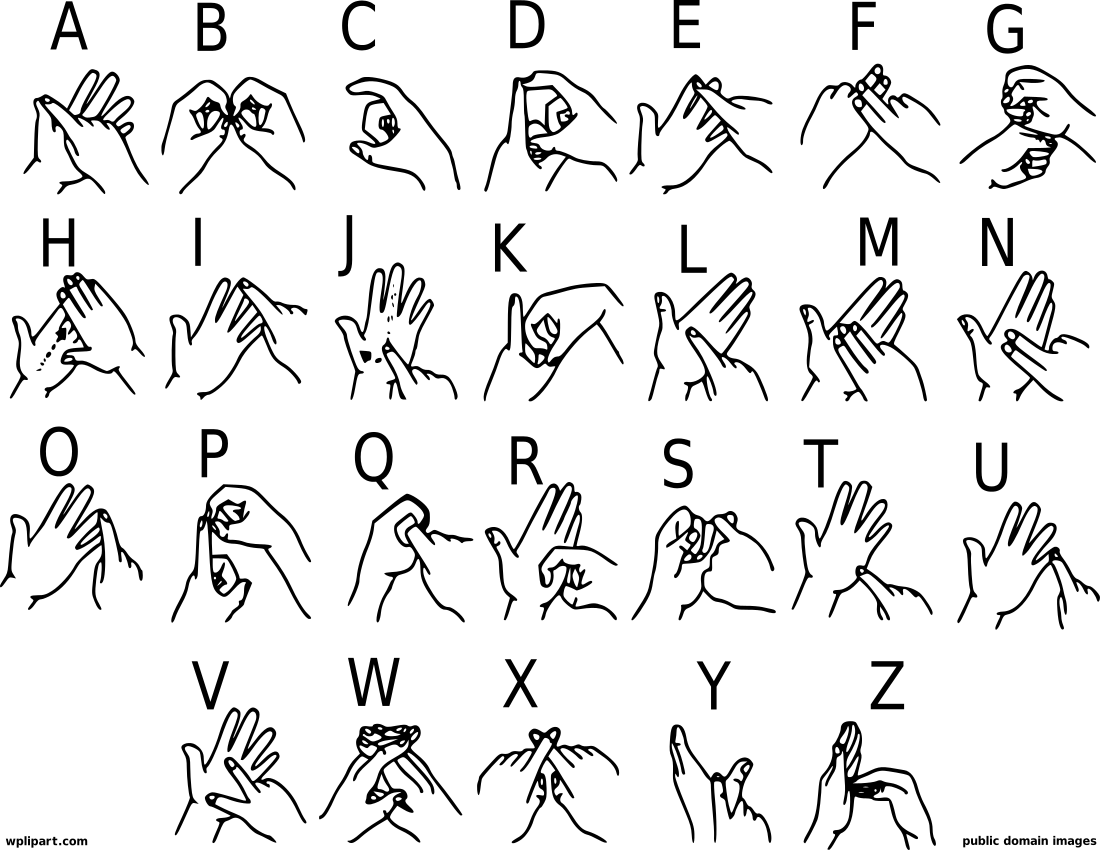 10
Materiales complementarios
Figura 2:  Gestos del Lenguaje de señas americano
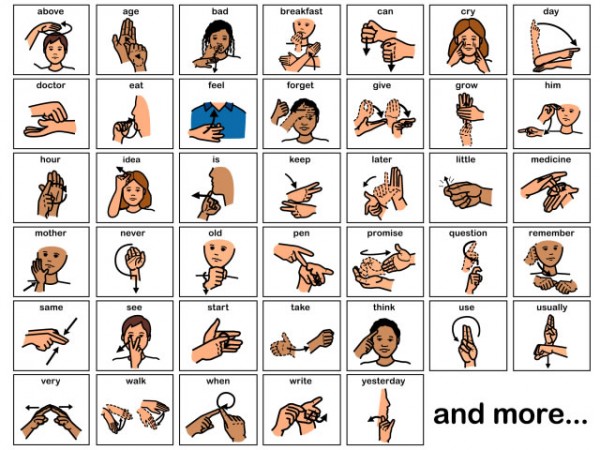 11
Ejemplo de una Progresión de aprendizaje  para RL.2.1
Las pre-evaluaciones miden los puntos de ajuste que aparecen en morado
CFA
RL.2.2.1 evaluación del estándar a nivel de grado
Pre-evaluación y Progresiones de aprendizaje

Las pre-evaluaciones son particularmente únicas.

Ellas miden el progreso hacia un estándar. 

Diferentes a los CFAs (Common Formative Assessments) que miden el dominio del estándar, las pre-evaluaciones son más como un panorama de las fortalezas  y las deficiencias del estudiante, que miden las destrezas y conceptos que este necesita a lo largo del camino para poder alcanzar el dominio del estándar.
















¿Qué hay de una post evaluación? No existe una post-evaluación estandarizada.
La verdadera medida de cómo los estudiantes están trabajando a lo largo del camino, se evalúa en el salón de clases durante la instrucción y la evaluación formativa. Por esta razón los CFAs no se llaman post evaluaciones. Los CFAs miden el objetivo final, o el dominio del estándar. Sin embargo, sin las pre-evaluaciones, ¿cómo sabríamos en qué enfocar nuestra instrucción a través de cada trimestre?

Progresiones de aprendizaje: son el conjunto pronosticado de destrezas necesarias para poder completar la demanda de la tarea requerida de cada estándar. Las progresiones de aprendizaje fueron alineadas a la matriz Hess Cognitive Rigor Matrix.

Las pre-evaluaciones miden el dominio del estudiante que se indican en los recuadros morados (puntos de ajuste). Estos puntos son tareas que nos permiten ajustar la instrucción basado en el rendimiento. Por ejemplo, si un estudiante tiene dificultades en el primer punto de ajuste en color morado (DOK-1, Cf), el maestro tendrá que regresar a las tareas previas al DOK-1 Cf y desarrollar estratégicamente la  instrucción  para cerrar la brecha, moviéndose continuamente hacia adelante hasta el final de la progresión de aprendizaje.

Hay una lista de cotejo de las Progresiones de aprendizaje en lectura para cada estándar en cada grado, que se puede utilizar para monitorear el progreso. Está disponible en: 

http://sresource.homestead.com/Grade-2.html
Después de haber dado  la pre-evaluación, las progresiones de aprendizaje proporcionan tareas de evaluación por debajo y cerca del nivel del grado a través de cada trimestre.
Comienzo del trimestre
Al final del trimestre
Durante el trimestre
12
Quarter Two Reading Literature Learning Progressions.  
The indicated boxes highlighted before the standard, are assessed on this pre-assessment. The standard itself is assessed on the Common Formative Assessment (CFA) at the end of each quarter.
Not Assessed
Not Assessed
13
Quarter Two Reading Informational Learning Progressions.  
The indicated boxes highlighted before the standard, are assessed on this pre-assessment. The standard itself is assessed on the Common Formative Assessment (CFA) at the end of each quarter.
Not Assessed
Not Assessed
14
Grado 4
Nombre_________________     Pasaje____________   Idea principal ______________
¿Qué contribuciones (ideas claves) ofrece el texto para apoyar la idea principal?

Escribe una nueva contribución (idea clave) sobre la idea principal.

_____________________________________________________________________________

_____________________________________________________________________________

Detalles clave y ejemplos

¿Qué detalles clave o ejemplos de la sección o párrafo explican mácerca de la nueva contribución (idea clave)? 

Detalle clave o ejemplo ________________________________________________________________________

      ________________________________________________________________________

Detalle clave o ejemplo _________________________________________________________________________

      _________________________________________________________________________

Una y otra vez
¿Qué palabras, frases o ideas el autor utiliza una y otra vez? Escríbelas aquí. Piensa por qué el autor las utiliza una y otra vez.









Escribe una oración de conclusión que diga más acerca de la nueva contribucuión (idea clave.  Utiliza en tu resumen algunas de las palabras o ideas de ‘una y otra vez’.
____________________________________________________________________________
Instruya a los estudiantes a volver a leer un párrafo o sección del texto que tenga una sólida contribución del texto para apoyar una idea clave.

Pregunte: − ¿Esta sección o párrafo que escogiste tiene una sólida/fuerte declaración sobre la idea principal?

Esto es una contribución dentro de una idea clave sobre la idea principal (asegúrese de que los estudiantes puedan identificar el tema principal).

Pida a los estudiantes que escriban UNA oración breve sobre la nueva  contribución (idea clave).
En 4to grado los CCSS se refieren a las ideas claves como contribuciones del texto (un apoyo sólido y específico de una idea clave).Utilice ambos términos cuando discuta las ideas claves, ya que los estudiantes podrían necesitar  continua referencia.
1
Recuerde que los estudiantes necesitarán tener una hoja para tomar notas por cada pasaje.
Pida a los estudiantes que busquen detalles clave  y ejemplos que  expliquen más sobre la nueva contribución sólida (idea clave).

Los detalles clave  son razones para apoyar una nueva contribución (idea clave).  Instruya a los estudiantes a escribir 2 detalles clave breves o ejemplos que apoyen la idea clave.  

 Ejemplo: si la  idea  principal es sobre perros y …

“Al perro le gusta jugar,” es la nueva contribución (idea clave),
Entonces, algunos detalles clave podrían ser:  
al perro le gusta jugar a buscar cosas.
al perro le gusta jugar con la pelota.
2
Pida a los estudiantes que relean el párrafo o sección que escribieron, y que escriban en el recuadro las palabras e ideas que ellos ven Una y otra vez.
 
Explique:  − Cuando los autores utilizan las mismas palabras, frases o ideas Una y otra vez, pregúntense a ustedes mismos “¿por qué?”.  Esto significa que algo es importante.
Instruya a los estudiantes  a que observen las palabras o ideas ‘una y otra vez’, y pregunte: −¿Ven ustedes algunas palabras o ideas ‘una y otra vez’ en las oraciones de ideas clave o detalles clave que escribieron?  ¿Pueden estas palabras ayudarles a escribir una oración de conclusión que resuma la contribución (idea clave) y los detalles clave?  

Resumir es una parte importante de escribir conclusiones.  Es una estrategia sumamente importante que los estudiantes deben aprender para poder utilizar las destrezas de investigación de manera efectiva.
3
4
Diferenciación:
Estudiantes que necesiten más páginas – imprima cuántas sean necesarias. Estudiantes que se beneficiarían del enriquecimiento  –  pueden seguir adelante con más secciones o párrafos.  Estudiantes que necesitan instrucción más directa  – enseñe cada parte en mini lecciones. Estos conceptos pueden enseñarse por separado: 
Idea principal 
Contribución (Idea clave)
Detalles clave (Ejemplo)
Una y otra vez
Conclusiones - Resume
Los estudiantes ELL pueden necesitar que cada parte sea enseñada usando una estructura del lenguaje (oración) que enfatice palabras de transición.
15
Grado 4
Nombre_________________   Pasaje _____________ Idea principal ______________
¿Qué contribuciones (ideas claves) ofrece el texto para apoyar la idea principal?

Escribe una nueva contribución (idea clave) sobre la idea principal.

_____________________________________________________________________________

_____________________________________________________________________________

Detalles clave y ejemplos

¿Qué detalles clave o ejemplos de la sección o párrafo, explican más cerca de la nueva contribución (idea clave)? 

Detalle clave o ejemplo ________________________________________________________________________

      ________________________________________________________________________

Detalle clave o ejemplo _________________________________________________________________________

      _________________________________________________________________________

Una y otra vez
¿Qué palabras, frases o ideas el autor utiliza una y otra vez? Escríbelas aquí. Piensa por qué el autor las utiliza una y otra vez.








Escribe una oración de conclusión que diga más acerca de la nueva contribución (idea clave).  Utiliza en tu resumen algunas de las palabras o ideas de ‘una y otra vez’.
____________________________________________________________________________

_____________________________________________________________________________
16
Determinando textos a nivel de grado

El nivel de grado de un texto se determina utilizando una combinación tanto de las nuevas escalas cuantitativas como de las medidas cualitativas de los CCSS.

Ejemplo:  Si el grado equivalente de un texto es 6.8 y tiene una medida lexile de 970, los datos cuantitativos muestran que la ubicación debe ser entre los grados  4 y 8.









Cuatro medidas cualitativas pueden examinarse desde la banda inferior de 4to grado  hasta la banda superior de 8vo grado para determinar la legibilidad a nivel de grado.















La combinación de la escala cuantitativa y las medidas cualitativas, para este texto en particular, muestra que el mejor nivel de legibilidad para este texto sería 6to grado.
Para ver más detalles sobre cada una de las medidas cualitativas, favor de ir a la diapositiva 6 de:
 http://www.corestandards.org/assets/Appendix_A.pdf
17
Rev. Control:  07/01/2015 HSD – OSP and Susan Richmond
Grados 3 - 5: Rúbrica genérica de 4 puntos para un Escrito informativo/explicativo
18
Working Drafts of ELA rubrics for assessing CCSS writing standards --- © (2010) Karin Hess, National Center for Assessment [khess@nciea.org
Estándares ELP de 4to – 5to organizados por Modalidad
Esta tarea de rendimiento se basa en la escritura. Como una opción, si desea dar seguimiento al crecimiento ELP como un segundo objetivo, los maestros pueden optar por evaluar ELP estándar 4 porque se alinea con esta tarea de rendimiento específica. La composición completa de su estudiante puede ser analizada para identificar los niveles de dominio lingüístico en inglés. Es evidente que los estudiantes estarán navegando a través de las modalidades para llegar al producto final. Sin embargo, es importante tener en mente qué es lo que está evaluando la tarea de rendimiento de un escrito de opinión, y cuán profundamente el estudiante entiende el contenido de la clase y el lenguaje. La meta de crecimiento ELP es proporcionar “la enseñanza escalonada justa" para que los estudiantes demuestren su comprensión a fin de que pasen de un nivel de competencia al siguiente.
19
Oregon ELP Standards Aligned with Performance Task, 2014; Arcema Tovar
Rev. Control:  07/01/2015 HSD – OSP and Susan Richmond
Clave para el puntaje:
# total correcto
1
0 - 4
= Emergiendo
2
5 - 7
= En desarrollo
3
8 - 10
= Competente
4
11 - 12
= Ejemplar
20
Rev. Control:  07/01/2015 HSD – OSP and Susan Richmond
Una nota sobre las respuestas construidas:  Las respuestas construidas no están escritas “en piedra.” No hay una manera perfecta en la que el estudiante deba responder. Busque la intención general de la pregunta y  la respuesta del estudiante y siga la rúbrica a continuación tanto como sea posible. Utilice su mejor juicio. A diferencia de las preguntas de  DOK-1 donde  hay una respuesta correcta o incorrecta,  las respuestas construidas son más difíciles de evaluar. La coherencia global de la intención del estudiante, basada en la mayor parte de sus respuestas, puede servirle de guía.
Rúbricas para la Respuesta construida de investigación - Objetivo 3
evidencia de la habilidad para distinguir información relevante de la información irrelevante, como lo es distinguir un hecho de una opinión
21
Una nota sobre las respuestas construidas:  Las respuestas construidas no están escritas “en piedra.” No hay una manera perfecta en la que el estudiante deba responder. Busque la intención general de la pregunta y  la respuesta del estudiante y siga la rúbrica a continuación tanto como sea posible. Utilice su mejor juicio. A diferencia de las preguntas de  DOK-1 donde  hay una respuesta correcta o incorrecta,  las respuestas construidas son más difíciles de evaluar. La coherencia global de la intención del estudiante, basada en la mayor parte de sus respuestas, puede servirle de guía.
Rúbricas para la Respuesta construida de investigación - Objetivo 4  Habilidad para citar evidencia que apoye opiniones y/o ideas
22
Una nota sobre las respuestas construidas:  Las respuestas construidas no están escritas “en piedra.” No hay una manera perfecta en la que el estudiante deba responder. Busque la intención general de la pregunta y  la respuesta del estudiante y siga la rúbrica a continuación tanto como sea posible. Utilice su mejor juicio. A diferencia de las preguntas de  DOK-1 donde  hay una respuesta correcta o incorrecta,  las respuestas construidas son más difíciles de evaluar. La coherencia global de la intención del estudiante, basada en la mayor parte de sus respuestas, puede servirle de guía.
23
Una nota sobre las respuestas construidas:  Las respuestas construidas no están escritas “en piedra.” No hay una manera perfecta en la que el estudiante deba responder. Busque la intención general de la pregunta y  la respuesta del estudiante y siga la rúbrica a continuación tanto como sea posible. Utilice su mejor juicio. A diferencia de las preguntas de  DOK-1 donde  hay una respuesta correcta o incorrecta,  las respuestas construidas son más difíciles de evaluar. La coherencia global de la intención del estudiante, basada en la mayor parte de sus respuestas, puede servirle de guía.
24
25
26
4to
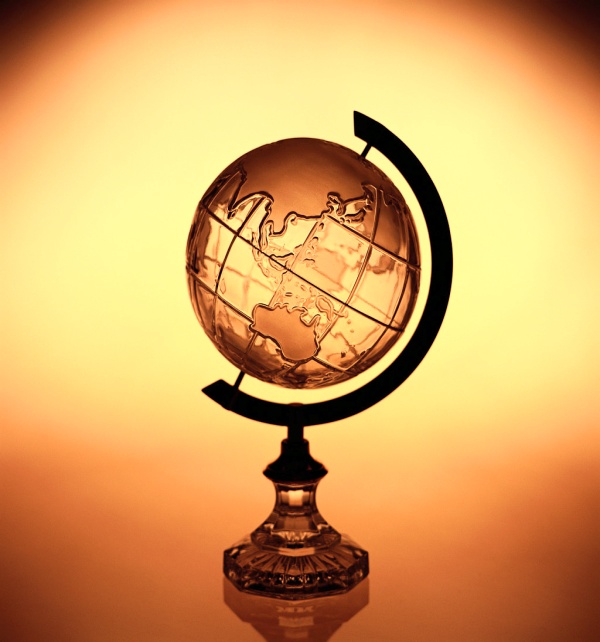 Grado
Copia del Estudiante 
Pre-Evaluación Trimestre 2

Nombre__________________
27
Instrucciones para el estudiante:  Lee las instrucciones.  

Parte 1 

Tu tarea:
Vas a leer varios relatos literarios e informativos acerca de Helen Keller.
Mientras lees, toma notas sobre estas fuentes.
Luego, responderás varias preguntas de investigación sobre estas fuentes.
 
Estas notas te ayudarán a planificar para escribir un artículo informativo para tu biblioteca sobre Helen Keller como una verdadera heroína. La biblioteca mostrará tu artículo a los estudiantes para animarlos a leer más sobre verdaderos héroes. Tu artículo debe incluir lo que se necesita para ser un héroe y la secuencia de la trayectoria de Helen para convertirse en una heroína.
	 
Pasos a seguir:
Con el fin de ayudarte a planificar y escribir tu artículo, vas a hacer lo siguiente:1. Leer dos artículos acerca de Helen Keller.
2. Responder a varias preguntas sobre las fuentes.
3. Planificar tu artículo. 

Instrucciones para empezar:
Ahora leerás varios tipos de textos. Toma notas porque es posible que quieras consultar tus notas mientras planificas tu artículo. Puedes referirte a cualquiera de las fuentes cada vez que quieras.

Preguntas
Contesta las preguntas. Tus respuestas a estas preguntas serán calificadas. Además, van ayudarte a pensar acerca de las fuentes que has leído, lo que también te ayudará a planificar tu artículo.

Parte 2
Tu tarea: Escribir un artículo informativo para tu biblioteca, sobre Helen Keller como una verdadera heroína. La biblioteca mostrará tu artículo a los estudiantes para animarlos a leer más sobre verdaderos héroes. Tu artículo debe incluir lo que se necesita para ser un héroe y la secuencia de la trayectoria de Helen para convertirse en una heroína.

Vas a:
Planificar tu escrito. Puedes usar tus notas y respuestas. 
Escribir, revisar y editar tu primer borrador (tu maestro te proporcionará papel).  
Escribir la versión final de tu artículo informativo.

Cómo vas a ser calificado
28
Fuente literaria 1
Un Milagro para Helen 
                    Por Elizabeth Yeo  
                 Fuente:  William Gibson
                                                                                        (Samuel French Agency, NYC)

Todo sobre Helen 

Mi clase iba a realizar una obra de teatro sobre una niña llamada Helen Keller.  Nuestra clase acababa de leer el libro titulado, Un Milagro para Helen. 

Helen nació en 1880 en Alabama.  Helen vivía en un mundo de silencio y oscuridad desde que tenía dos años de edad.  Después de esa edad, Helen Keller nunca había visto el cielo, escuchado la voz de su madre o expresado sus sentimientos.  Helen no sabía cómo expresar lo que quería, así que hacía rabietas (berrinches) y tenía terribles modales. 

En ese entonces, los padres de Helen contrataron a una maestra de 20 años de edad, de Boston, para ayudar a Helen.  Su nombre era Annie y ella era maestra para ciegos.  Annie había sido ciega también.  Quería enseñar a Helen a comunicarse a través del tacto.  Nuestra obra de teatro era todo acerca de cómo Helen aprendió a entender las palabras para que pudiera comunicarse con los demás. 

Annie trató y trató de enseñar a Helen. Ella deletreaba palabras en la mano de Helen. Finalmente lo logró. Mi parte favorita de la obra es cuando Helen tenía 7 años. Ella acababa de derribar una jarra de agua en la mesa del comedor de la familia porque estaba enojada.  Annie arrastra a Helen a la bomba de agua para volver a llenar la jarra. 

La obra
Annie: −Bueno, bombea.
 
Helen se toca la mejilla (una señal de que ella quiere a su madre).
 
Annie: −No, ella  no está aquí. ¡Bombea!
 
[Annie hace que Helen bombee el agua. Helen obedece. Ella bombea hasta que sale el agua, luego Annie pone la jarra bajo el agua para volver a llenarla. El agua salpica en las manos de Helen. Annie deletrea la palabra agua en la mano de Helen, con la esperanza  de que Helen  entendiera.]
 
Annie: −Agua. A, G, U, A. Agua. Tiene un nombre.
 
[Entonces, ocurre el milagro. Helen deja caer la jarra y se paraliza. El rostro de Helen muestra que recuerda la palabra agua de cuando ella era un bebé.]
 
Helen: −Gua. Gua. [Y de nuevo, con un gran esfuerzo.] Agua. 
 
[Helen toca el agua y la deletrea en la propia palma de su mano. Luego Helen la deletrea en la mano de Annie.]
 
Annie: [susurrando]   −Sí.
 
[Helen vuelve a escribirlo de nuevo.]
 
Annie: −¡Sí!
 
Annie está tan sorprendida de que Helen entienda, que cae de rodillas. Helen cae al suelo también y acaricia el suelo. Helen sostiene la palma de su mano y Annie deletrea SUELO.
 
Annie: − SUELO.
 
[Helen la deletrea también.]
 
Annie: −¡Sí!
Equivalencia de grado: 3.6
Escala Lexile: 710L
Promedio del largo de la oración: 9.92
Promedio de la frecuencia de palabras : 3.42
Numero de palabras: 397
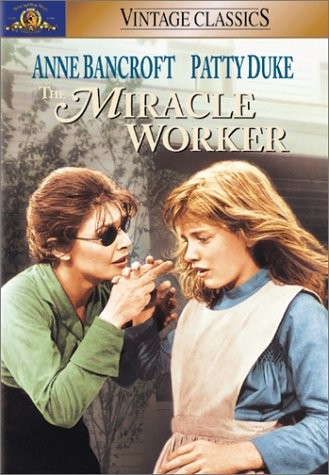 29
Equivalencia de grado: 5.8
Escala Lexile: 700L
Promedio del largo de la oración: 10.5
Promedio de la frecuencia de palabras : 3.56
Numero de palabras: 42
Fuente literaria 2
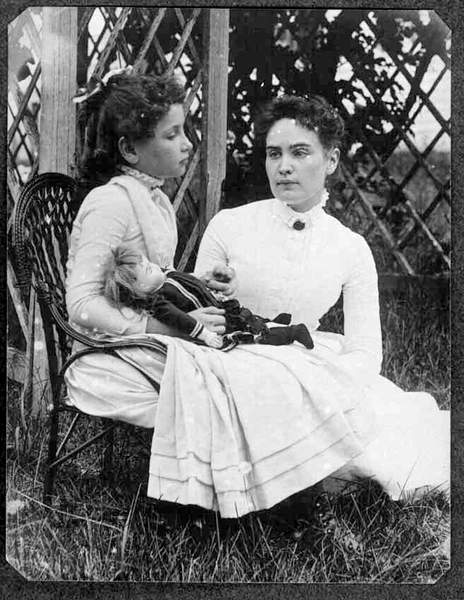 Helen Keller 
por Langston Hughes

Ella,en la oscuridad,encontró la luz 
           más brillante de la que muchos llegarán a ver. Ella,dentro de sí misma,encontró la belleza,         a través del dominio propio del alma.  
Y ahora el mundo recibe de su legado:el mensaje de la fuerza 
del poder interior.
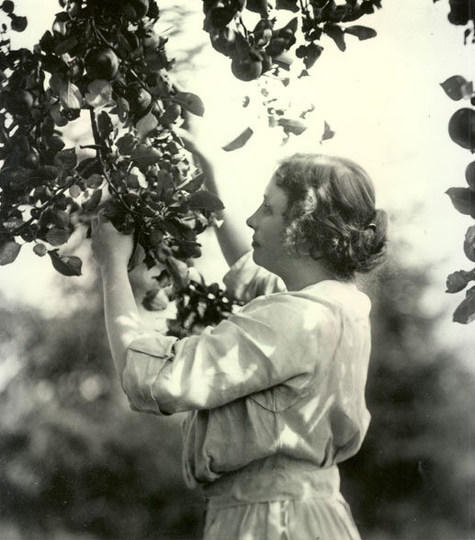 30
¿Cómo la sección de La Obra en Un Milagro para Helen,  ayuda al lector a saber quién está hablando?  Selecciona dos respuestas.

Helen siempre habla después de Annie.

El diálogo entre Helen y Annie están entre comillas. 

Annie habla diferente que Helen.

Las obras están escritas de manera que el lector puede decir quién está hablando.
¿Qué significa “Ella, en la oscuridad, encontró la luz…” en el poema Helen Keller?   

Helen encontró una luz muy brillante. 

A ella no le gustaba la oscuridad. 

La “luz” de Helen era su fuerza interior.  

Helen encontró la luz del mundo.
31
En el pasaje Un Milagro para Helen, en qué se diferencia más la sección Todo sobre Helen, de la sección La Obra?  

En la sección, Todo sobre Helen, el autor explica lo que los personajes están haciendo. 

En la sección, Todo sobre Helen, los personajes están hablando. 

En la sección, Todo sobre Helen, el autor está dando instrucciones al lector. 

En la sección, Todo sobre Helen, el autor está diciendo al  lector acerca de la obra de teatro de su clase.
32
Esta pregunta tiene dos partes.  Primero contesta la parte A. Después contesta la parte B.  

Parte A

¿Qué afirmación probablemente explica el punto de vista de Helen Keller entre las edades de dos y siete años?  

Es muy difícil aprender a comunicarse cuando no se puede ver ni escuchar.  

 Es maravilloso estar alrededor de gente joven y compartir.

 Es posible superar dificultades y lograr algo importante. 

 Helen estaba contenta con todo. 


Parte B

Basado en tu respuesta en la Parte A (arriba), ¿Qué es lo que probablemente habría hecho Helen después? 

 Helen se hubiera sentido muy frustrada y hubiera hecho 	berrinches. 

 Helen hubiera sido feliz dando discursos. 

Helen hubiera escrito libros para compartir maneras de cómo superar dificultades.   

Helen hubiera jugado afuera y hubiera ayudado a su madre.
33
Lee la siguiente parte de La obra, 

       Annie: [Susurrando.] − Sí.

       ¿Por qué la palabra “susurrando” está entre corchetes? 

Le indica a la audiencia lo que el actor está haciendo durante la obra.  

  La palabra no es tan importante como las otras palabras. 

  La palabra no debería estar entre corchetes. 

  Le indica al actor qué hacer durante la obra.
6.   Lee la cita de la sección, Todo sobre Helen, en Un Milagro para Helen. 

   “Annie tried and tried to teach Helen.  She spelled words
     into Helen’s hand.”             
 
     ¿Qué cita de la sección La Obra representa este acontecimiento? 

“Annie: −No, ella no está aquí. ¡Bombea!”

“Annie: −Agua. A, G, U, A. Agua. Tiene un nombre—.”

“Annie: −Bueno, bombea.”

“Helen: −Gua. Gua. [Y de nuevo, con un gran esfuerzo.] Agua.”
“Annie trató y trató de enseñar a Helen.  Ella deletreaba palabras en la mano de Helen.”
34
Rúbricas para la Respuesta construida de investigación - Objetivo 3
evidencia de la habilidad para distinguir información relevante de la información irrelevante, como lo es distinguir un hecho de una opinión
Rúbricas para la Respuesta construida de investigación - Objetivo 4  Habilidad para citar evidencia que apoye opiniones y/o ideas
35
Equivalencia de grado: 9.0
Escala Lexile: 1160L
Promedio del largo de la oración: 17.41
Promedio de la frecuencia de palabras : 3.33
Numero de palabras: 383
Fuente informativa 1
Helen Keller
(Una biografía)

Helen Keller nació el 27 de junio 1880, en Tuscumbia, Alabama.  Aunque su padre no era  rico, él era dueño de una plantación de algodón y era el editor de un periódico semanal llamado The Alabamian.  El crecimiento de Helen fue normal hasta que tenía 19 meses de edad, cuando se enfermó de una fiebre alta. Los médicos de Helen no sabían cuál era su problema, pero le dijeron a sus padres que ella probablemente moriría. Los médicos de ahora creen que Helen muy probablemente tuvo fiebre escarlatina o meningitis, enfermedades que causan fiebre alta.  La fiebre alta de Helen finalmente desapareció y parecía que iba a mejorar, pero la madre de Helen se dio cuenta de que ella no respondía a los sonidos como a la campana de la cena, y ella no parpadeaba si alguien hacía un movimiento con la mano delante de su cara. Helen sobrevivió a la enfermedad, pero perdió la visión y la audición.  Helen estaba ciega y sorda.

Helen estaba frustrada porque no podía ver ni escuchar y tenía que depender del tacto para descubrir el mundo.  Esta frustración condujo a muchos problemas de conducta; Helen hacía rabietas (berrinches) terribles y tenía horribles modales en la mesa. En la cena, ella se movía alrededor de la mesa y comía de los platos de todos. Sus parientes pensaban que ella necesitaba ser internada en una institución porque sus padres no podían controlarla. La madre de Helen decidió buscar ayuda y  encontró a un médico que se especializaba en los sordos y ciegos. Este médico le dijo que contactara al Dr. Alexander Graham Bell, el inventor del teléfono, que también trabajaba con los sordos.  El Dr. Bell creía que Helen podría ser enseñada, y ayudó a su madre a encontrar a Anne Sullivan, una maestra.
 
Anne también había sufrido problemas de la vista, pero tuvo operaciones para mejorar su visión. A pesar de las operaciones, Anne tenía problemas para encontrar un trabajo. Cuando se le presentó la oportunidad de enseñar a Helen, Anne aceptó a pesar de que ella no tenía ninguna experiencia enseñando a personas sordas y ciegas.  Anne comenzó enseñando a Helen a deletrear con los dedos, y a tratar de corregir el mal comportamiento de Helen. El comportamiento de Helen mejoró, pero ella no entendía realmente el deletreo con los dedos hasta el 5 de abril de 1887, cuando Anne echó agua en una de las manos de Helen y deletreó con los dedos la palabra agua en la otra palma de la mano de Helen. Helen finalmente entendió lo que Anne estaba diciendo, y desde ese momento, Helen aprendió rápidamente cientos de palabras.
36
EnglishforEveryone.org
Equivalencia de grado: 6.3
Escala Lexile: 1130L
Promedio del largo de la oración: 19.50
Promedio de la frecuencia de palabras : 3.62
Numero de palabras: 156
Fuente informativa 2
Discurso a los 1,200 estudiantes, pronunciado ante el Edificio Municipal Adelaida en Adelaida, Australia del Sur (30 de junio de 1948)

Transcripción“Discurso a los 1,200 estudiantes”
Helen Keller

Queridos muchachos y muchachas, 

Siempre estoy feliz cuando estoy entre los jóvenes. No puedo ver sus caras brillantes o escuchar sus voces alegres, pero siento su interés amoroso.
 
Justo ahora están aprendiendo muchas cosas maravillosas acerca del mundo en que vivimos, y las tareas espléndidas que realizarán cuando [sean mayores]. Sus maestros están plantando un mundo [perfecto] en sus corazones, y espero que se aferren a él en los días que vendrán. 

Se ha dicho que [hacer] lo que es [correcto] es difícil, pero el esfuerzo por hacerlo crea carácter y fuerza. Sólo a través de la superación de [problemas] se puede lograr algo que vale la pena. Pensamos poco en aquello que ganamos con facilidad. Es la lucha la que le da su [valor] a la victoria.
37
Un autor quiere escribir acerca de cómo la fiebre de Helen la dejó ciega y sorda.  ¿Qué estructura de texto sería la mejor para usar?   

cronología 

comparaciones 

causa y efecto 

problema y solución
¿Cómo está organizada la información en Helen Keller?
      

cronología

comparaciones

causa y efecto

problema y solución
38
¿Qué afirmación muestra mejor la diferencia entre el discurso de Helen, “Discurso a los 1,200 estudiantes” y la biografía Helen Keller? 
 
  Helen estaba frustrada por su sordera y ceguera. 

Helen vio las dificultades como una manera de obtener carácter y fuerza.  

Helen tenía rabietas (berrinches) terribles.  

Los padres de Helen contrataron a Anne Sullivan para enseñarle a Helen.
¿Qué afirmación explica mejor por qué el discurso de Helen, “Discurso a los 1,200 estudiantes” podría tener un mayor impacto en alguien que es ciego o sordo, que la biografía Helen Keller?  

Es muy difícil aprender a comunicarse cuando no se puede ver ni escuchar.  

  Es maravilloso estar alrededor de gente joven y compartir.

Es posible superar dificultades y lograr algo importante.  

  Es importante encontrar a un buen maestro.
39
Fuente informativa 3
La Vida de Helen Keller
(Una línea de tiempo)
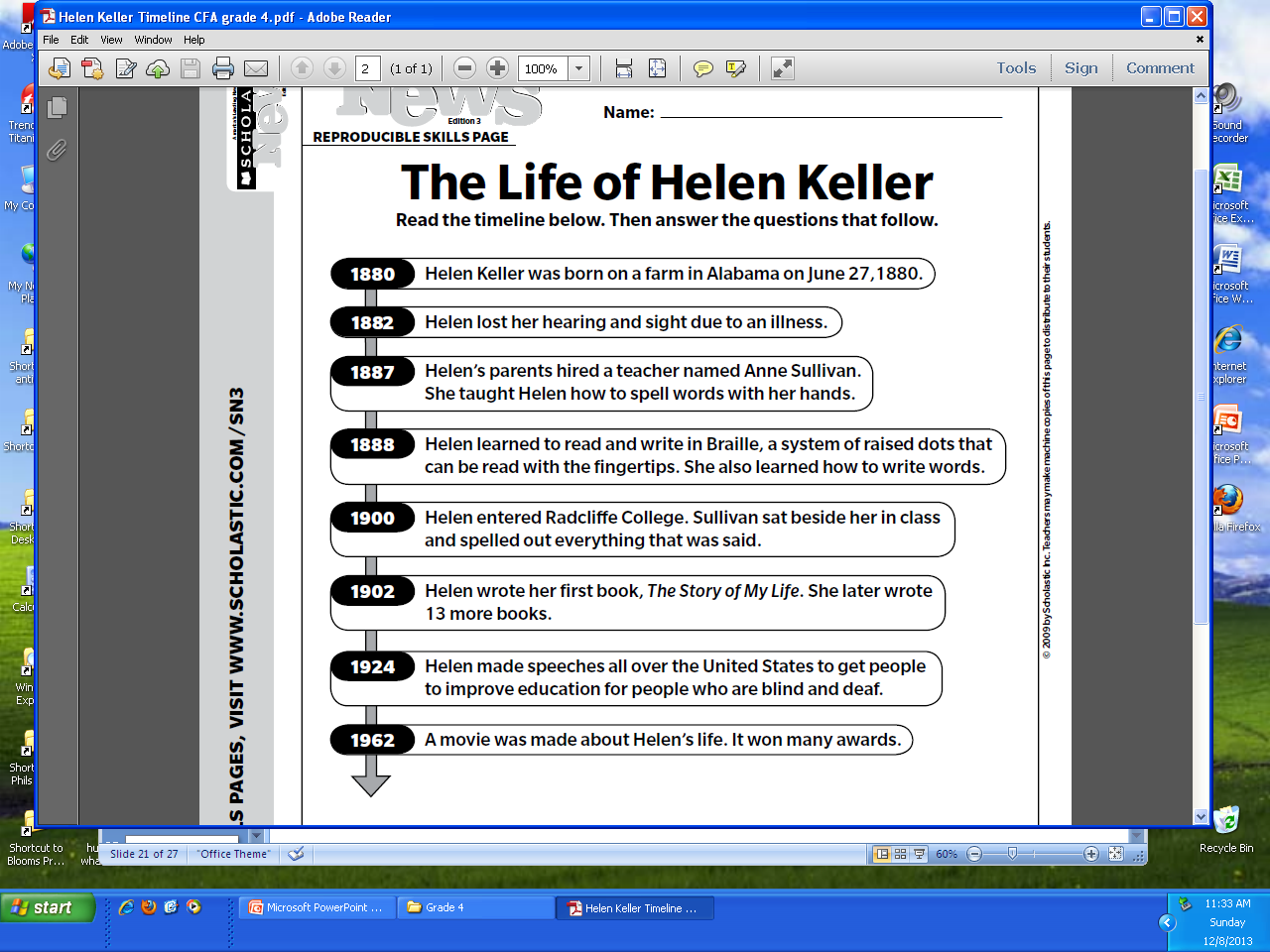 La Vida de Helen Keller
Lee la línea de tiempo a continuación.  Después contesta las preguntas que siguen.
1880
Helen Keller nació en una granja en Alabama el 27 de junio de 1880.
1882
Helen perdió la audición y la visión debido a una enfermedad.
Los padres de Helen contrataron a una maestra llamada Anne Sullivan. Ella enseñó a Helen cómo deletrear palabras con sus manos.
1887
1888
Helen aprendió a leer y escribir en braille, un sistema de puntos en relieve que se puede leer con la punta de los dedos.  Ella también aprendió a escribir palabras.
1900
Helen ingresó al Colegio (Universidad) Radcliffe. Sullivan se sentaba a su lado en clase y escribía todo lo que se estaba diciendo.
1902
Helen escribió su primer libro, La Historia de Mi Vida. Después escribió 13 libros más.
Helen pronunció discursos en todo los Estados Unidos para que la gente mejorara la educación de las personas ciegas y sordas.
1924
1962
Se hizo una película sobre la vida de Helen. Ganó muchos premios.
40
13.  ¿Qué fecha en la línea de tiempo muestra una habilidad que Helen necesitaba para ir a la universidad?

  1880

  1882

  1888

  1924
14.  ¿Qué acontecimiento en la línea de tiempo tendría la información y la estructura parecida a una biografía?

Helen Keller perdió la audición y la visión debido a una enfermedad. 

Después escribió 13 libros más.  

Helen Keller aprendió a leer y escribir en braille. 

Se hizo una película sobre la vida de Helen Keller.
41
ConstructeRúbricas para la Respuesta construida de investigación - Objetivo 2  Localizar, seleccionar, interpretar e integrar la información.
42
Escrito breve, Organización, W.4.2e, escribir una conclusión, Objetivo 3a
43
18. Un estudiante está escribiendo un informe que describe el hogar de Helen Keller, para compartir con la clase. El estudiante quiere revisar la frase subrayada en el párrafo 2, para añadir más información a la idea desarrollada en el primer párrafo.











¿Qué oración proporcionaría información para desarrollar mejor la idea en el primer párrafo?


Desde que su casa se convirtió en un lugar histórico, la gente puede tomar fotos de la casa.

Debido a que su casa es un lugar histórico, la gente puede visitar y ver cada parte de la casa donde Helen creció y jugó.

Debido a que la casa de Helen es un lugar histórico, cualquiera puede visitar Ivy Green. 

Un lugar histórico es un sitio que es importante en la historia de los Estados Unidos.
Párrafo 1
El hogar de Helen se llama Ivy Green. Fue construido en 1820. Es una casa blanca, sencilla, que se parecía a la mayoría de las otras casas en el sur.  La parte principal de la casa tiene cuatro habitaciones en el primer piso. Cada habitación tiene su propia chimenea. En el segundo piso hay tres habitaciones. Se ve exactamente como se veía cuando Helen vivió allí, hasta el más mínimo detalle. En 1954 la casa de Helen fue registrada como un lugar histórico.
 
Párrafo 2
Desde que su casa se convirtió en un lugar histórico, ha sido un verdadero tesoro.
W.4.2d  utiliza un lenguaje preciso y un vocabulario de dominio específico   Objetivo 3b
\		`
44
19. Lee las siguientes oraciones.              

They were told to be quiet while visiting Ivy Green.  So, he said to his 
friend, “The house looks very nice.”

¿Qué (dos) palabras podrían sustituir las palabras subrayadas para que el significado sea más claro para el lector?
       
gritó, grande

llamó, acogedora

susurró, hermosa

silbó, buena
Lenguaje/Vocabulario  Estándar: L.4.3.a, W.2d
Se les dijo que no hablaran durante su visita a Ivy Green. Así, que le dijo a su amigo: −La casa se ve muy bien.
\		`
20. Lee las siguientes oraciones.   

Selecciona las dos oraciones que contienen errores en el uso de las mayúsculas.

  Nos encantó ver la casa ivy green de Helen.

  Helen Keller nació en Tuscumbia, Alabama.

  Un Milagro para Helen es un drama sobre Helen Keller. 

  Yo era annie y mi amiga era helen en la obra de la escuela.
Editar – Lenguaje   Estándar: L.4.2a,  Uso de mayúscula
\		`
45
Parte 2 

Vas a:
Planificar tu escrito. Puedes usar tus notas y respuestas.  Puedes utilizar un organizador gráfico. 

   Escribir, revisar y editar tu primer borrador (tu maestro te proporcionará papel). 

3.     Tu tarea: Parte 2 
         Vas a escribir un artículo informativo para tu biblioteca, sobre Helen Keller como una verdadera heroína. La biblioteca mostrará tu artículo a los estudiantes para animarlos a leer más sobre verdaderos héroes. Tu artículo debe incluir lo que se necesita para ser un héroe y la secuencia de la trayectoria de Helen para convertirse en una heroína.
Cómo vas a ser calificado
46
47
48
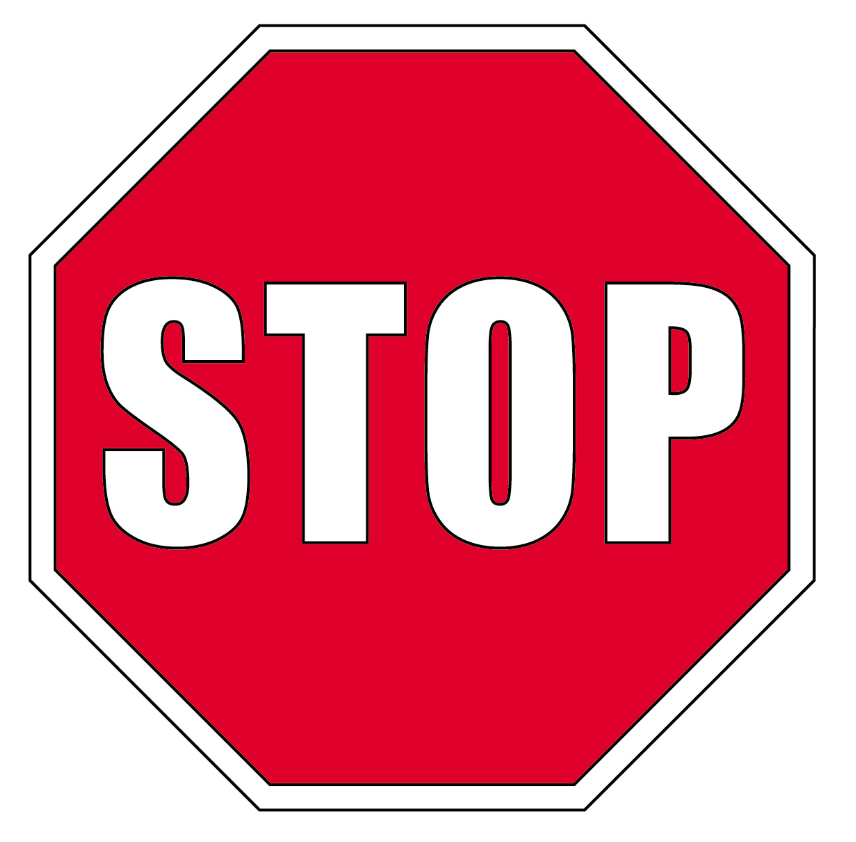 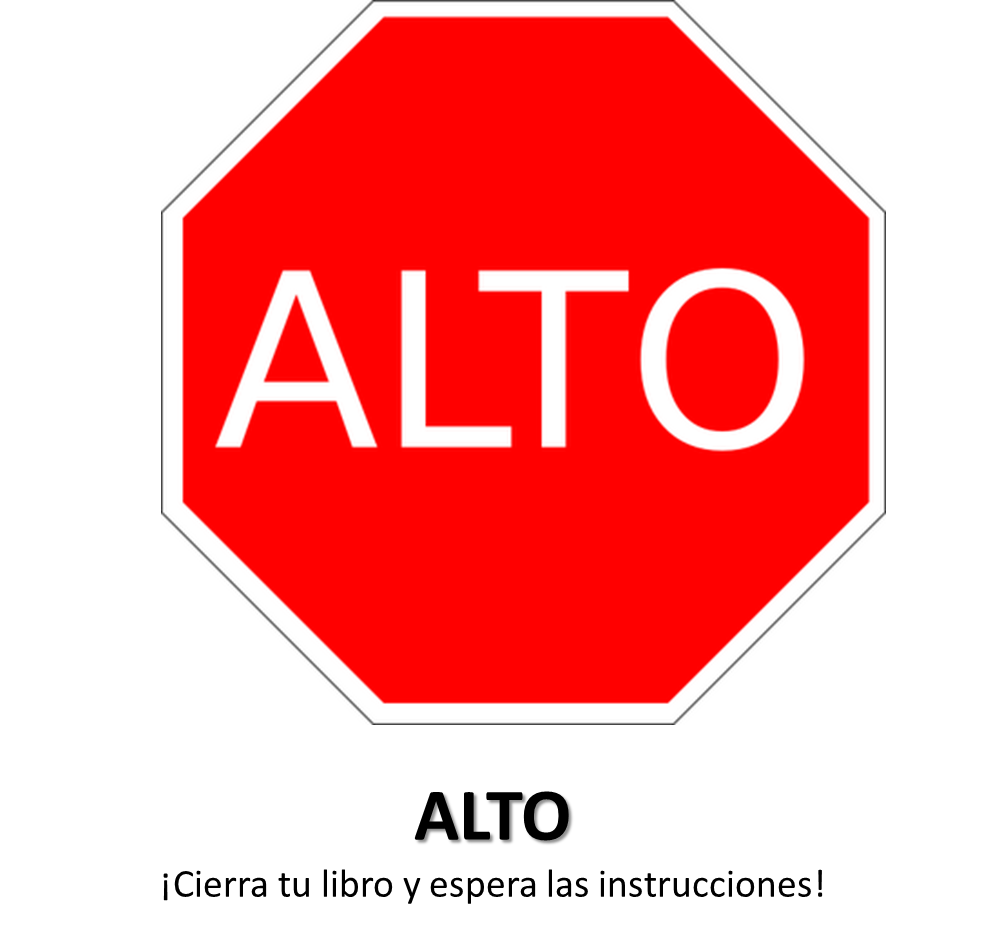 ALTO
¡Cierra tu libro y espera las instrucciones!
49
Puntuación del Estudiante :Colorea la casilla de verde si tu respuesta estaba correcta. Colorea de rojo la casilla si tu respuesta estaba  incorrecta.
50
Página de Reflexión
1er  Minuto
Algo que hice bien fue…
2do Minuto
Algo que era nuevo para mí o que necesito practicar más es…
3er Minuto
Algo que no entiendo fue…
51